Engineering and Applied Science Tribunal
General Meeting
July 11, 2016
Agenda:
Officer Introductions & Reports
Committee Introductions & Reports
Purpose
What we are: CEAS Branch of Student Government
What we do:
Host programs for the college
Input on curriculum, grievances, and student/faculty relations
Improve student experience in the college
CEAS TRIBUNAL EXECUTIVE STRUCTURE
President
Senators (X2)
Secretary
Treasurer
Vice President
Associate Vice President
Mentorship
Technology
Election Oversight
Collegiate Affairs
Public Affairs
Innovation
Luau
Constitution & Bylaws
EWeek (X2)
SOCC
FELD
Career Fair (X2)
Special Events
OFFICERS are in black. COMMITTEE CHAIRS are in red.
Tribunal Officers
Tribunal Executives
Officer Reports
Officer: 
John Lewnard
President
Office Hours:
Out of town for co-op
Please call at anytime:
(513) 377-6054
Officer: 
Nick Stelzer
Vice President
Office Hours:
Monday’s 10:30-11:30 am
Officer:
Heath Palmer
AVP Report
Office Hours:
Mondays 3-4pm (subject to change)
Baldwin 650
Officer:
Jared Wood
Treasurer
If you need to ask me about anything Tribunal related feel free to email me at jtwood31@gmail.com
Officer:
Nick Oslin
Secretary
Don’t forget to sign in! You need to sign in to 4 meetings to earn voting privileges.
Officer:
Tim Kemper
Khaled Aboumehri
Senator Report
Summer Office Hours
Tim: 
Mondays: 6:30 (end of meeting) – 8:00 PM
Wednesdays: 6:30 – 7:30PM
Arent available then? Just reach out! kemperta@mail.uc.edu
Khaled:
Mondays: 6:30 – 8:00 PM
Other evenings as needed.
Officers:
Tim Kemper
Khaled Aboumerhi
New Interim Senior VP/Provost Assignment
Beverly Davenport is now the Interim President

Peter Landgren, College-Conservatory of Music Dean, will serve as Interim Senior Vice President for Academic Affairs and Provost

What does the Provost do?
In-charge of university-wide academics and budgetary affairs
Decide university academic pursuits and how to fund those pursuits
Committee Reports
Committee Chair:
Emma Lowe
Collegiate Affairs
Open Forum Next Monday!

Where: Baldwin 649
When: 4:30pm
Why: To improve your college experience! 

Come voice your concerns about professors, courses, etc.!
Committee Chair:
Max Inniger
Innovation Committee
Summer Projects!
Learning Community Support
3D Printer 
Committee meeting time
7/12/16 at 6:00 in Baldwin 650
See Max Inniger to get involved
EAS Tribunal Canoe Trip
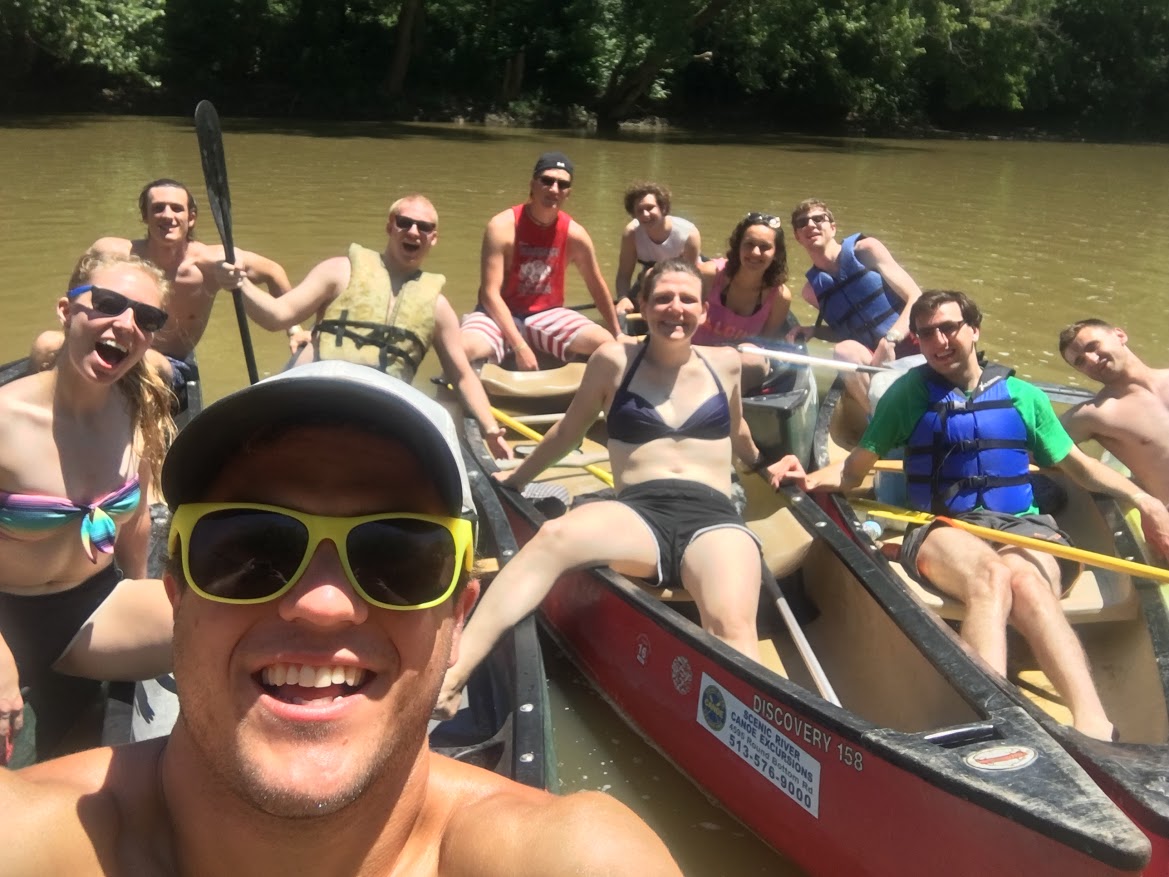 Committee Chair:
Steven Ankney
Special Events
Events Left This Summer
Kings Island Day 		Saturday July 23rd 
Exam Week Breakfast (Exam Week)
Goetta Fest	Aug 6th til Aug 8th
Kings Island Day
When: Saturday July 23rd
Cost: $10 (Tickets are originally $62) . Bring money for lunch.
Signup Deadline: This Friday July 15th













Any questions: Email Event Coordinator Samantha Dunker at:
dunkerse@mail.uc.edu
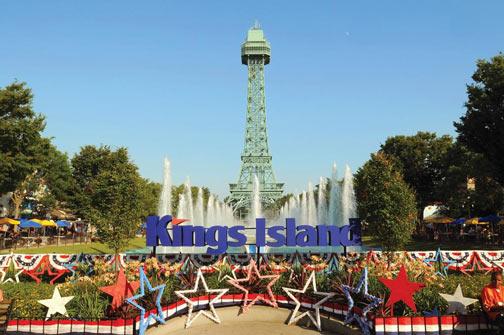 Committee Chairs:
Troy Le
Constitution and Bylaws
Last meeting, went contrary to our bylaws - C&B changes cannot be voted on at the same meeting they’re proposed.
We will be discussing Constitution and Bylaw changes today and voting on July 18th
Other Announcements
Constructive Criticism
What do you like/dislike about the college?
Comments / Questions?
questions.ceastribunal@gmail.com


What would you like to see Tribunal do next?
Next Meeting:
July 18, 2016
5:30pm
644/544 Baldwin